PDS Build 11.1Test Readiness Review
Gary Chen/Richard Chen
Jordan Padams/Thomas Loubrieu/Emily Law

4/29/2021
Agenda
Review Board
Work Product Status
System Package Delivery Status
Test Objectives
Test Environment
Security Scan Results
Known Security Risks
Summary of Test Cases
Key Test Cases
Test Personnel
Test Effort
Testing Constraints and Risks
Action Item Status
Deviations
Waivers
Liens
ECRs
Other
2
Review Board
Board
Customers
N/A
3
Work Product Status
4
System Package Delivery Status
Software delivered for I&T as described in Release Description Document:

https://nasa-pds.github.io/releases/11.1/rdd.html
5
Test Objectives
Ensure modified tools are 
Functioning correctly
Meeting user needs
Meeting requirements
6
Test Environment
The software tested can be run on any machine with sufficient resources. At EN:
macbook running macOS 10.14.6, 32GB memory
pds-int.jpl.nasa.gov, Linux 3.10.0, 8GB memory
Windows 10 Pro.
7
Modified Components
PDS operator
LDD,
metadata
DOI
registration
AIP,
SIP
metadata
LDD
registry
deep-archive
doi service
lddtool
validate
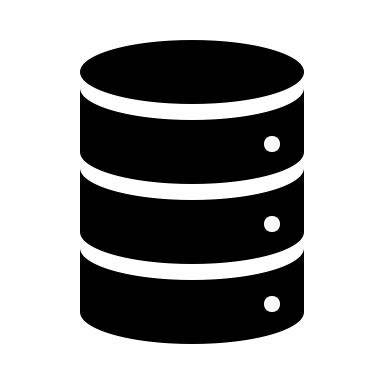 any machine
8
Summary of Test Cases
Each item in the Test Plan, referenced earlier, maps 1-to-1 with an improvement, a fix, or an altered requirement that is testable in the RDD.
9
Key Test Cases
validate#189: Validate giving errors for large data file (>2 GB) which contains multiple binary tables.
There are 10 pds-doi-ui test cases, the web UI for pds-doi-service is new to I&T. Setting up the testing environment on different environment with limited documentation will take time and effort.
mi-label#10: The Windows version of mi-label version 1.1.2 does not work out-of-the-box. It is currently necessary for the user to manually edit line 52 of mi-label-1.1.2\bin\generate.bat.
10
Test Personnel
11
Test Effort
12
Testing Constraints & Risks
IF installation and configuration of external software packages goes poorly THEN testing of the registry will halt until solved WITH LIKELIHOOD OF 50%.
IF OSTI’s interface works poorly THEN many components of doi service will halt WITH LIKELIHOOD of 10%.
IF software changes and fixes come in THEN those tests will need to be rerun WITH LIKELIHOOD of 90% and CONSEQUENCE OF resetting the number of days needed for testing.
13
Action Item Status
None
14
Deviations
“CCB” process defined with PDS Software Working Group
Build 11.1 Deviations: https://github.com/NASA-PDS/pds-swg/issues?q=label%3AB11.1+label%3Achange-request

Deviations
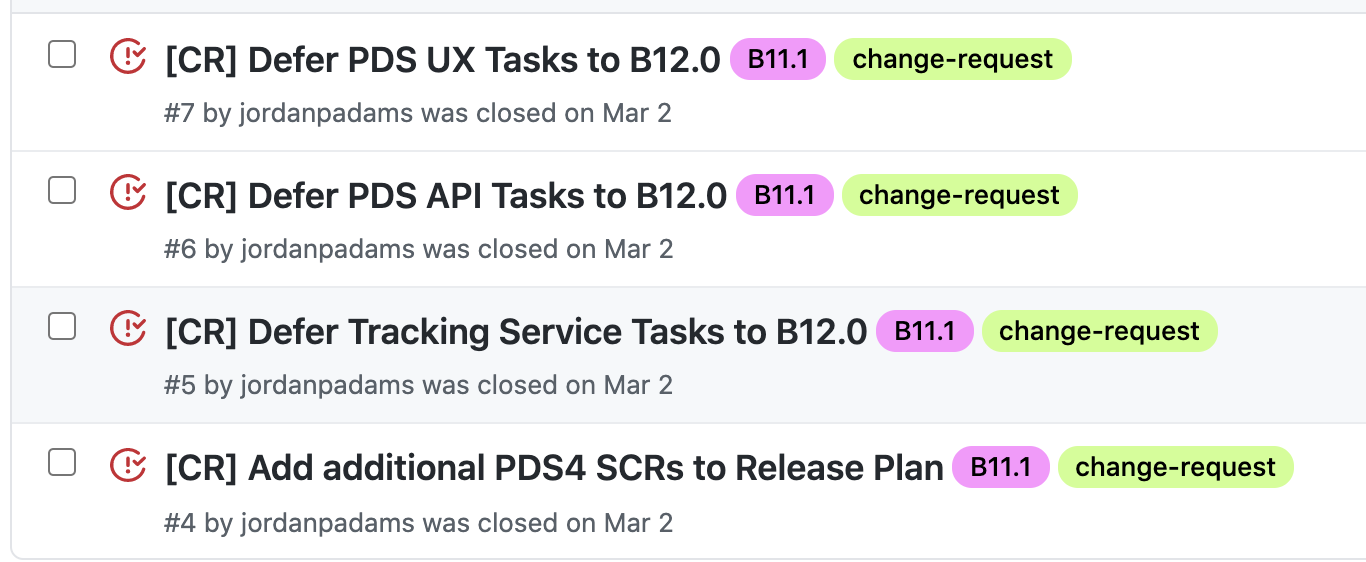 15
Task realization metrics
Repos at https://github.com/NASA-PDS/
16
Backup